學生學習概覧
教育局
系統及資訊管理組
模組選單
學生學習概覧 - 模組選單
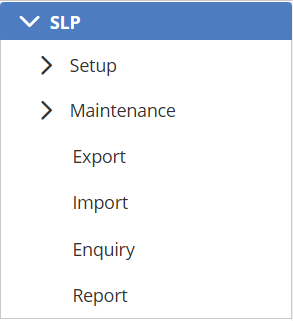 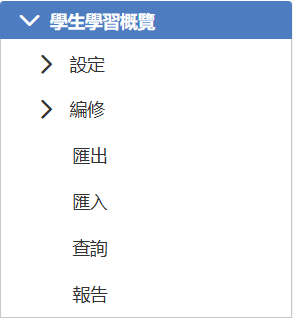 優化功能
學生學習概覧 – 即時驗證
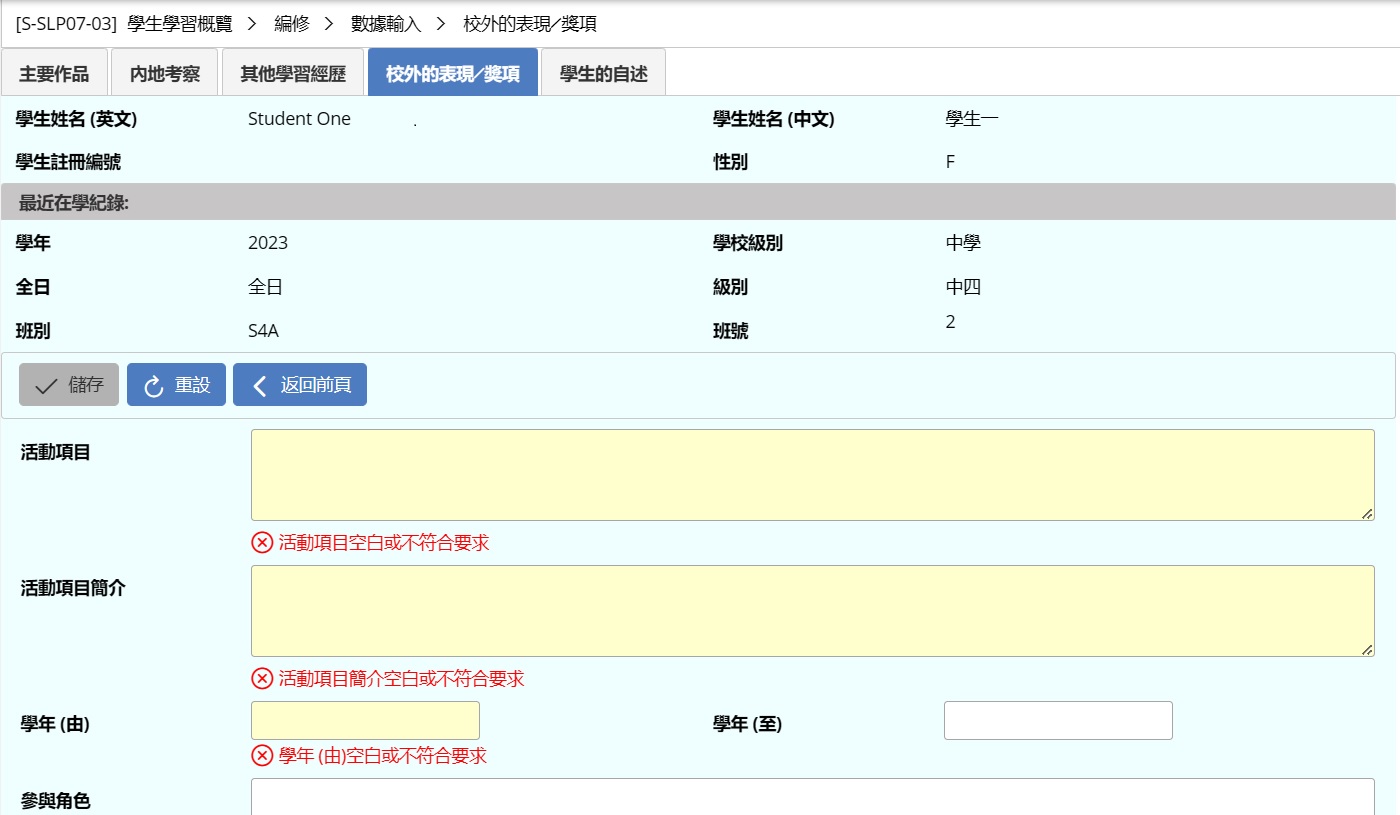 相關按鈕也可能被停用
即時的輸入驗證
學生學習概覧 – 必填標示
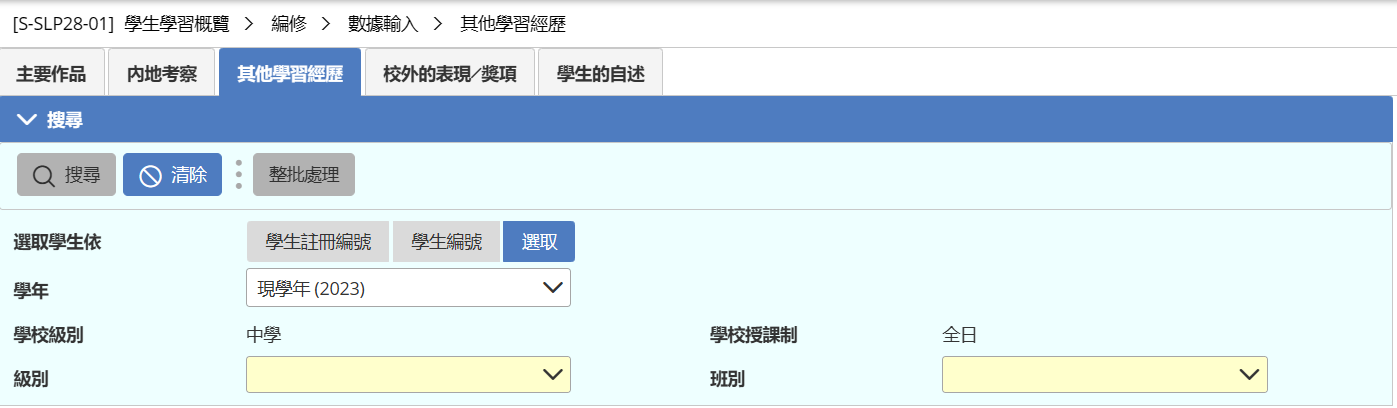 黃色方格代表必需填寫
填寫後啟動相關按鈕
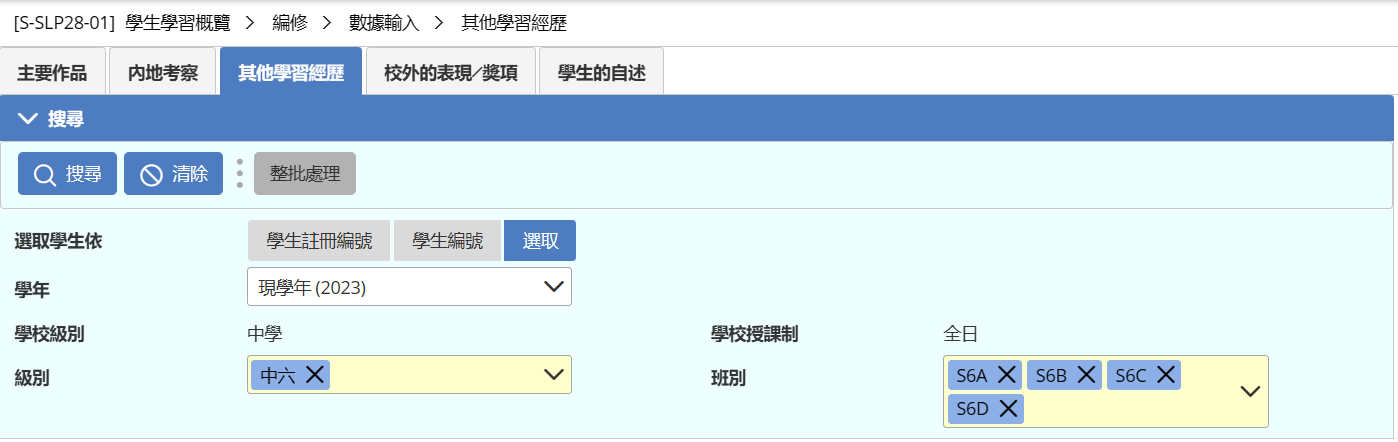 學生學習概覧 – 摺疊式搜尋介面
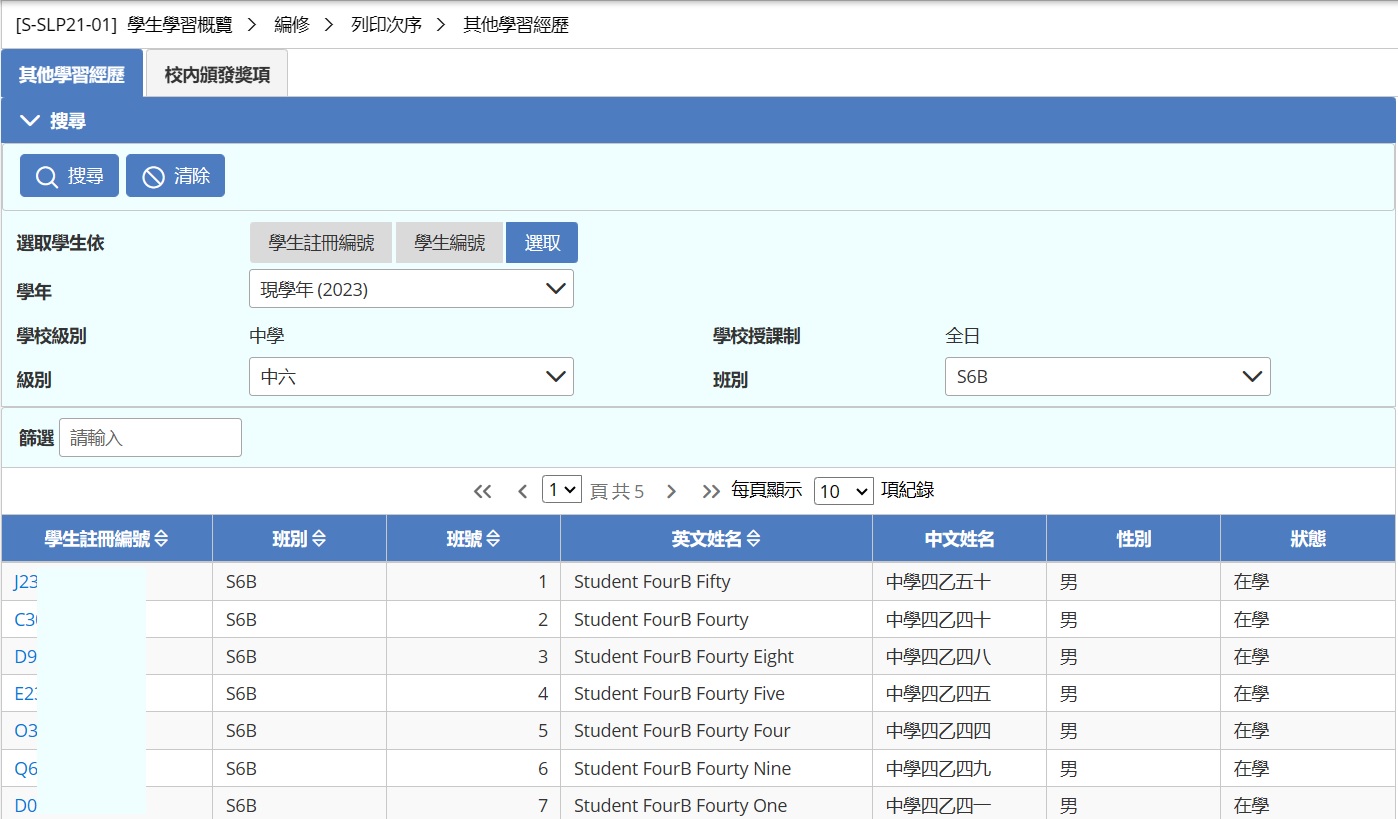 學生學習概覧 – 摺疊式搜尋介面
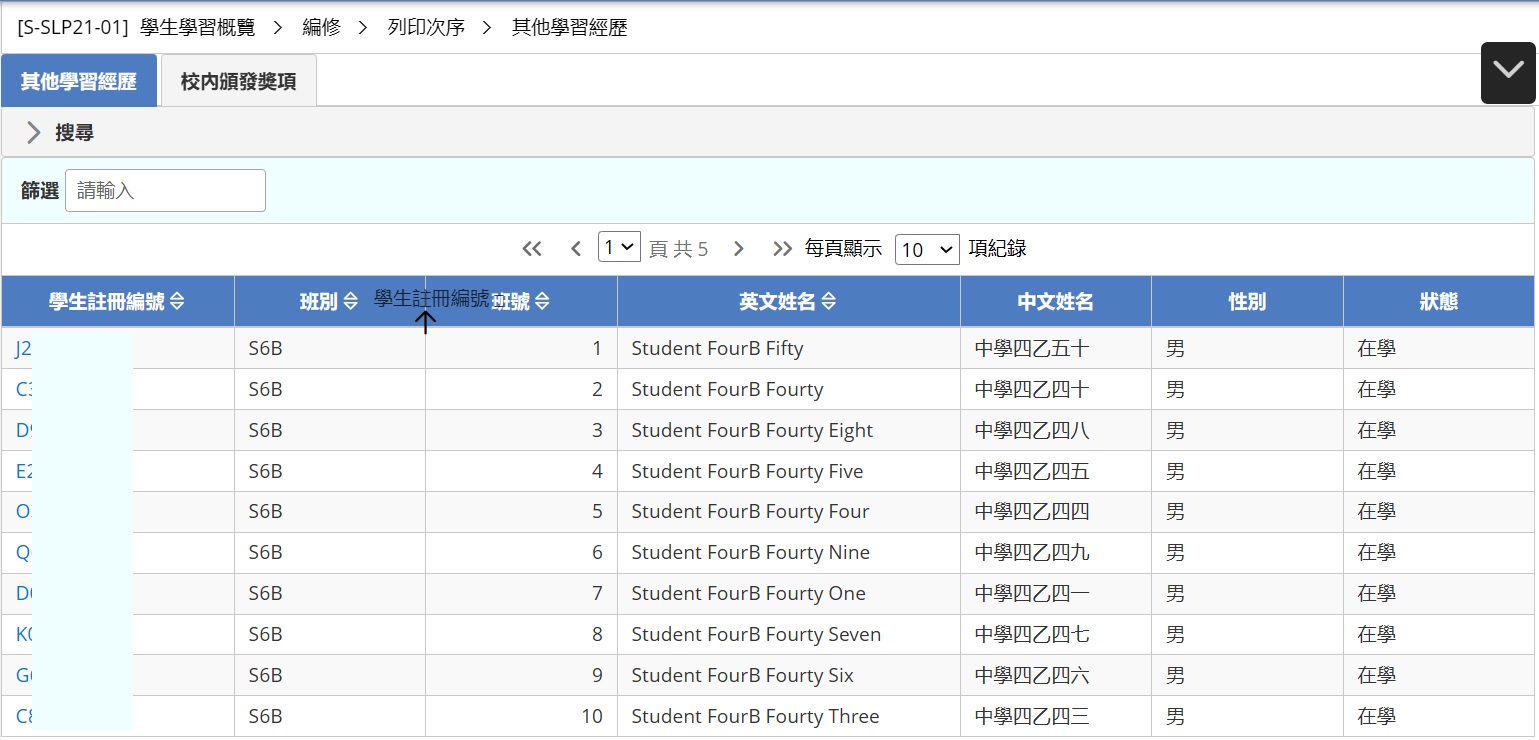 學生學習概覧 – 每頁顯示多少項
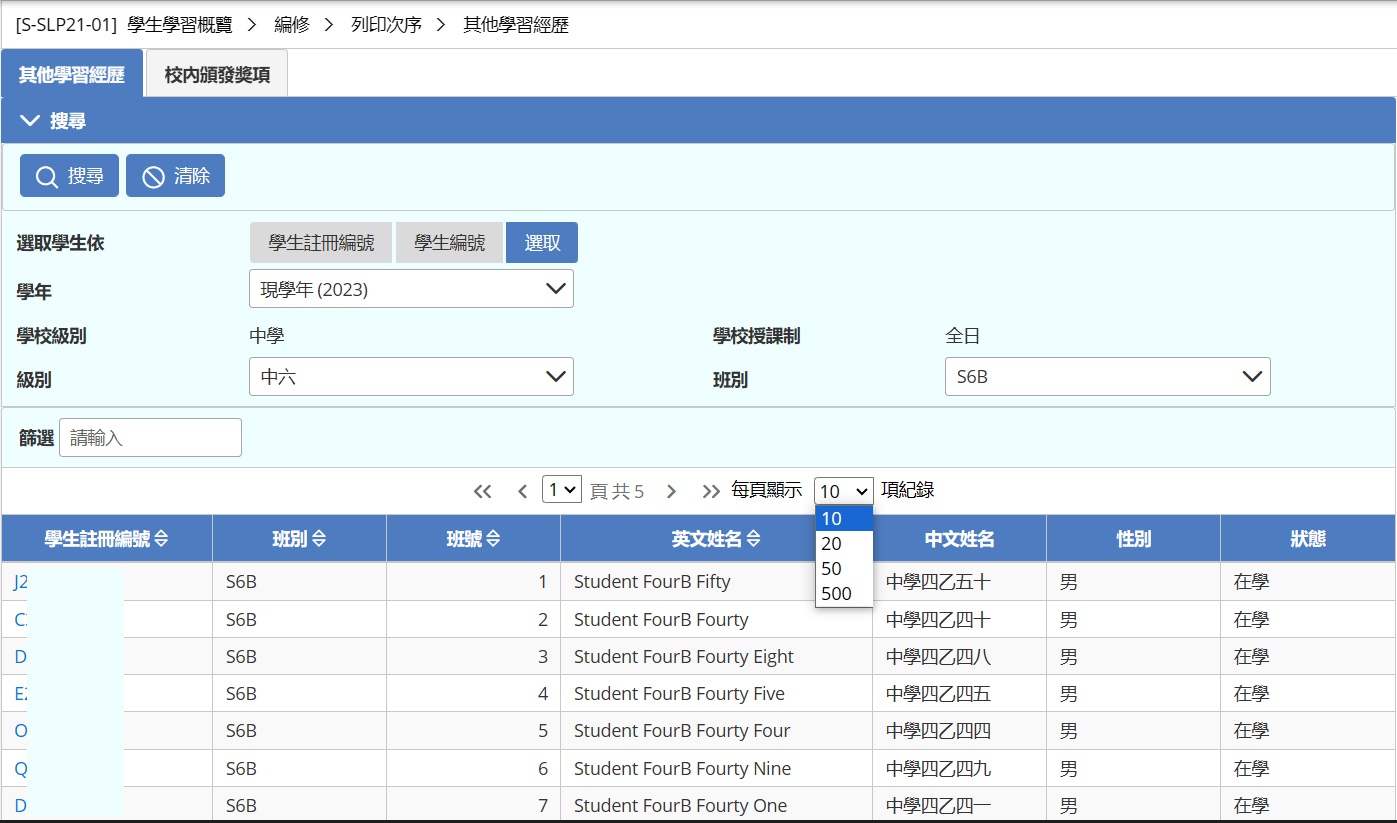 選擇每頁顯示紀錄數目
學生學習概覧 – 篩選功能
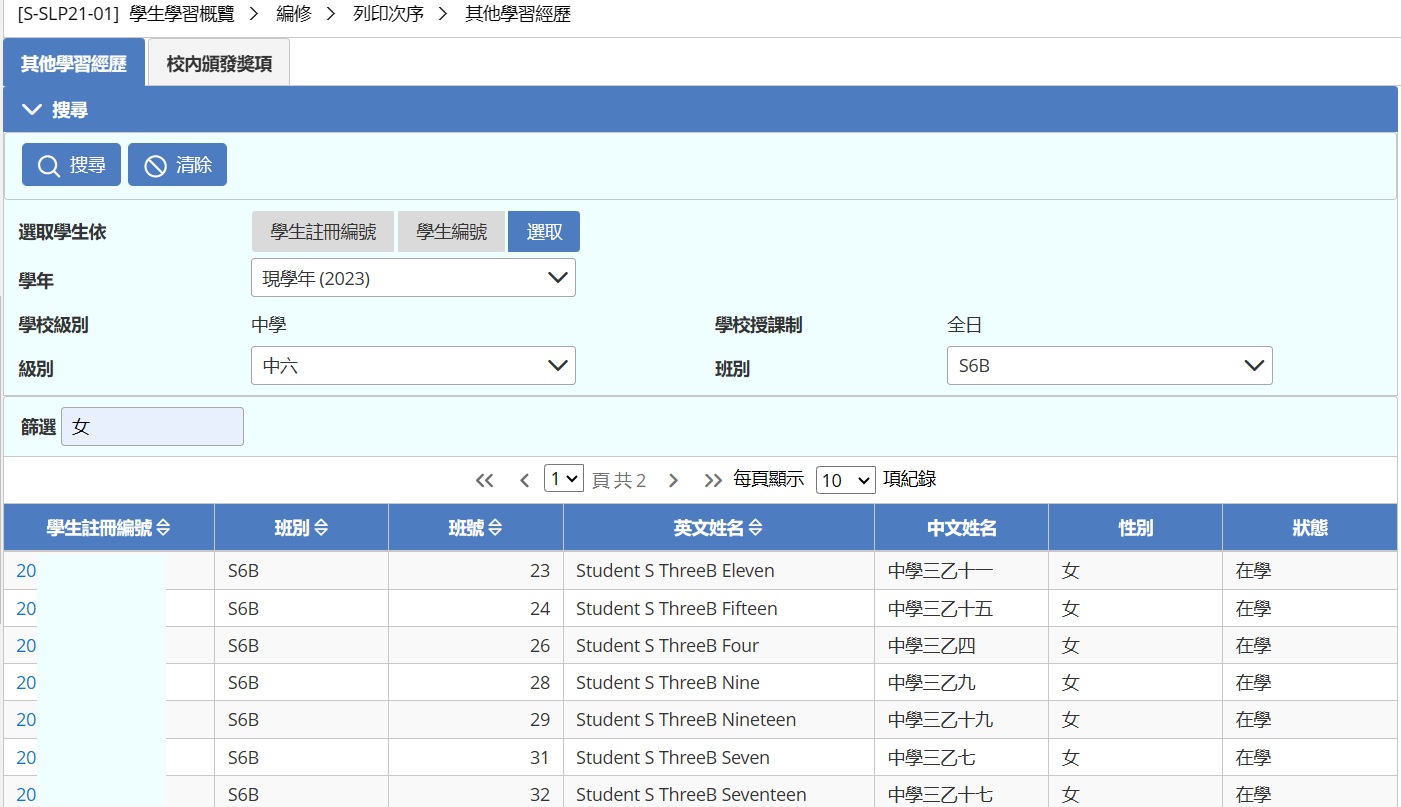 學生學習概覧 – 多重排序
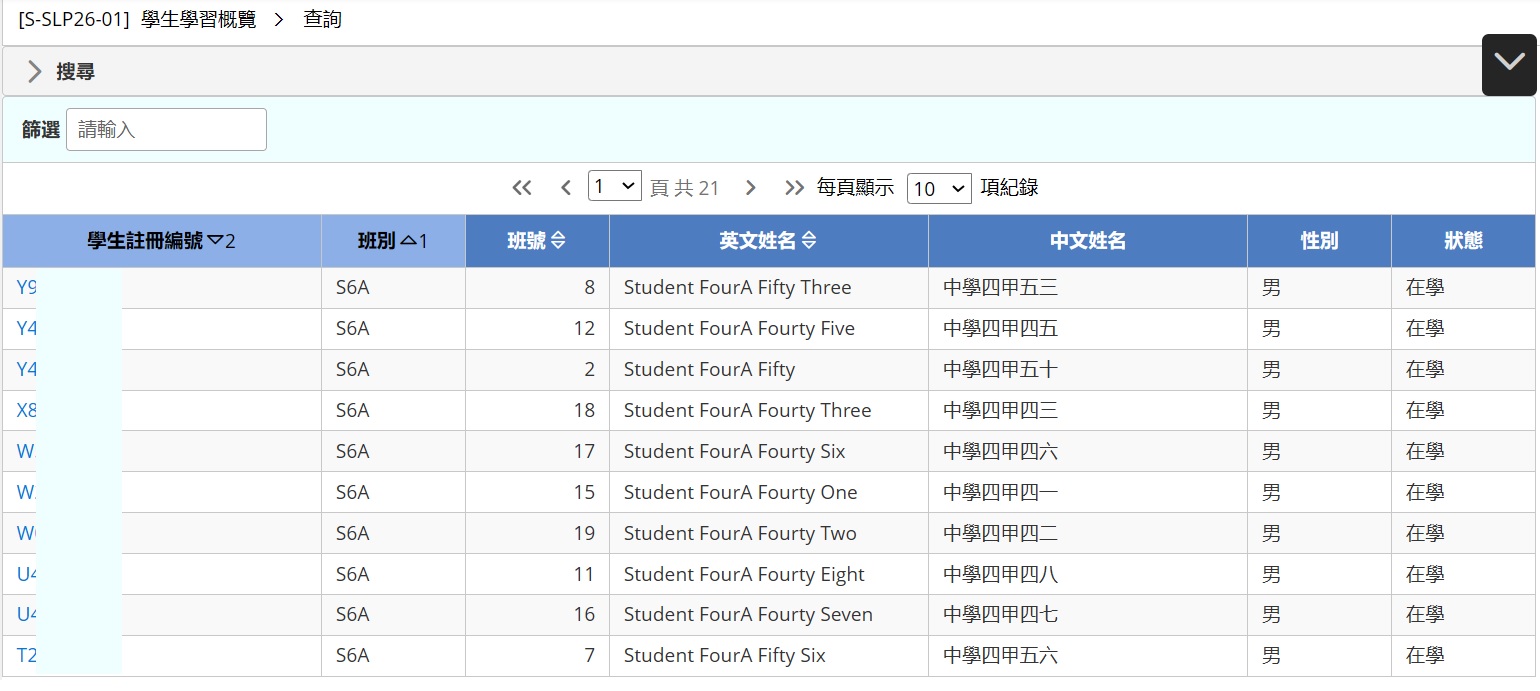 1. 長按住CTRL
3. 再按註册編號
2. 先按班別
學生學習概覧 – 欄位自訂排列
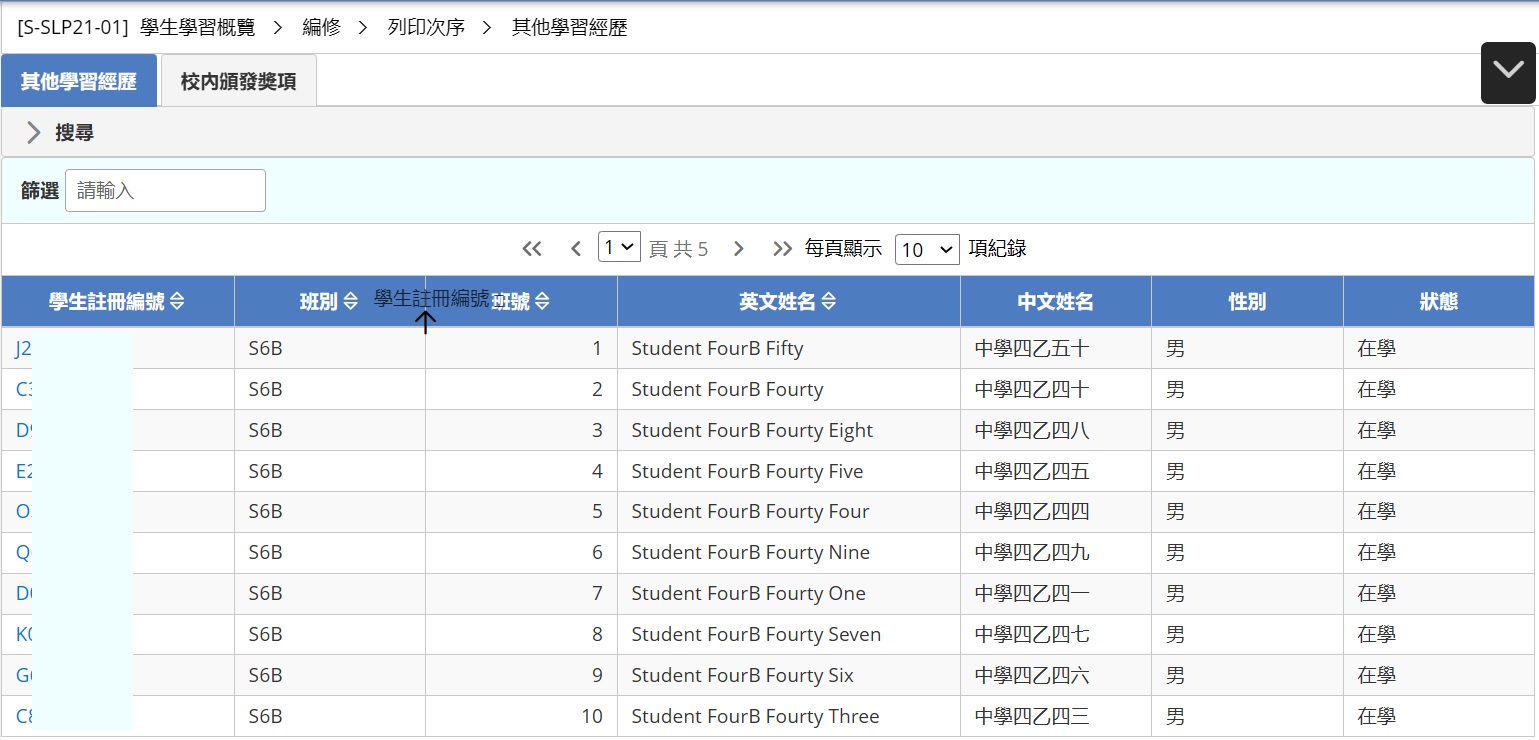 2. 然後拖拽欄位
1. 先按住欄位標題
學生學習概覧 – 拖拽模式
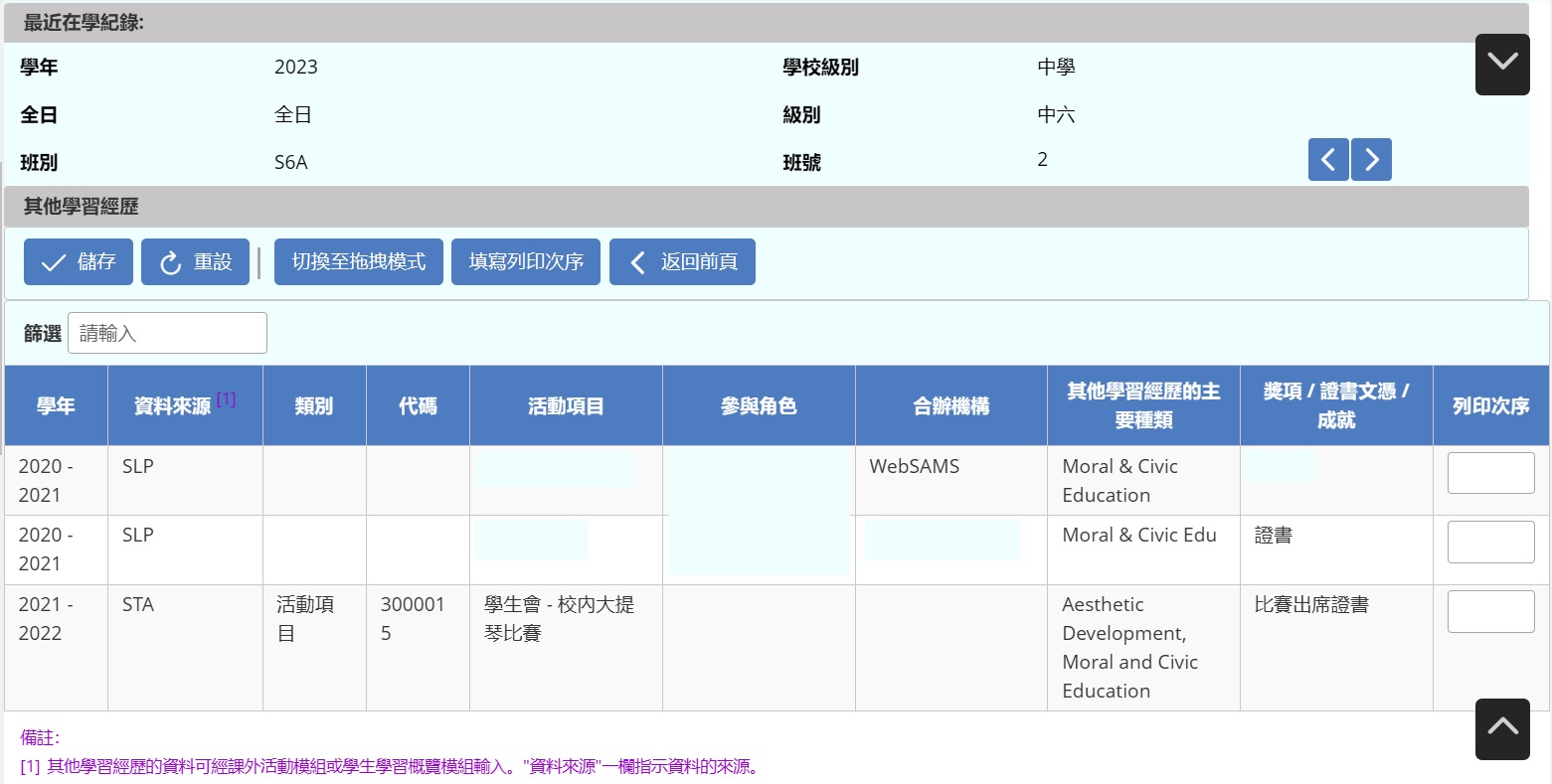 為個別學生設定列印次序時
學生學習概覧 – 拖拽模式
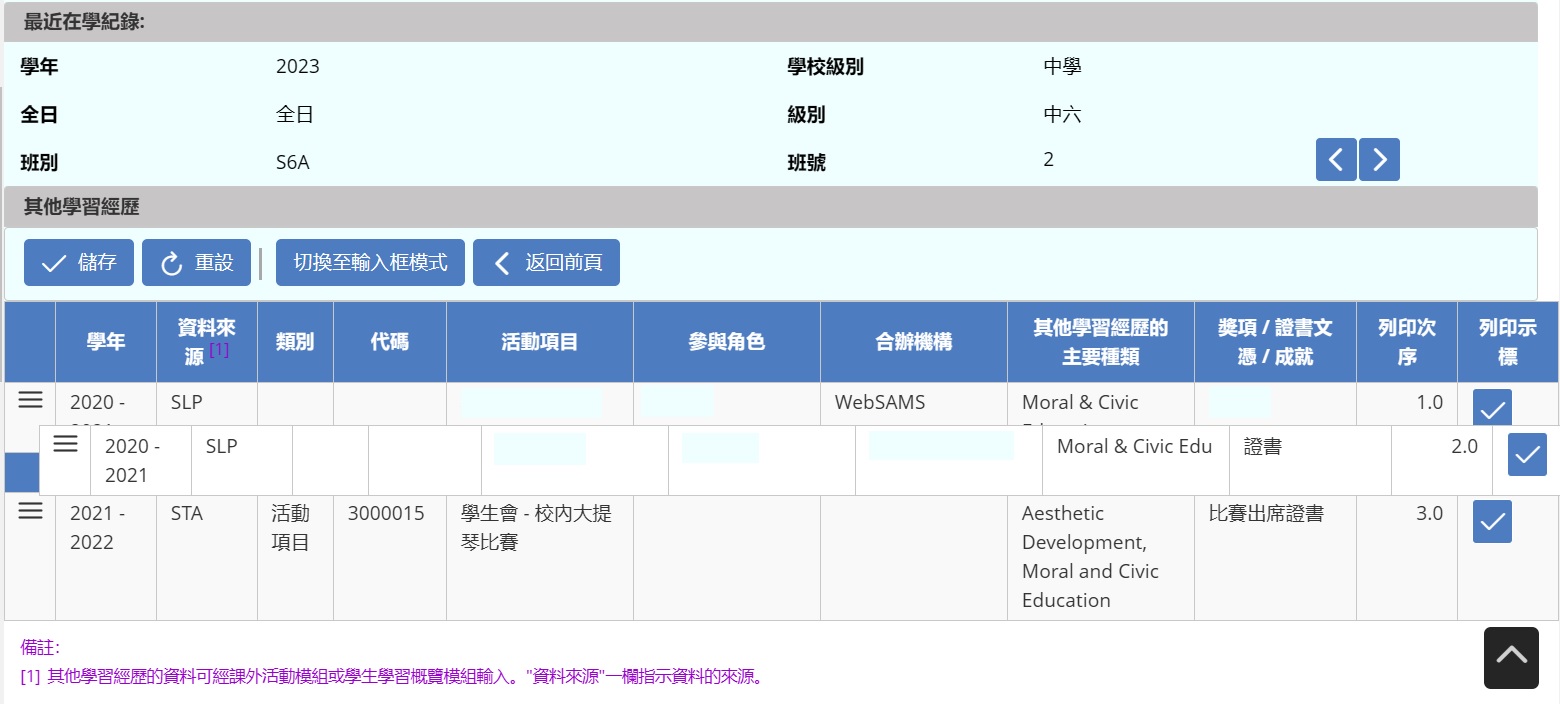 記得按儲存
直接搬動紀錄，系統會自動更新列印次序
完